CLASS 7:
HOW TO HAVE AN
UNLIMITED MARKET
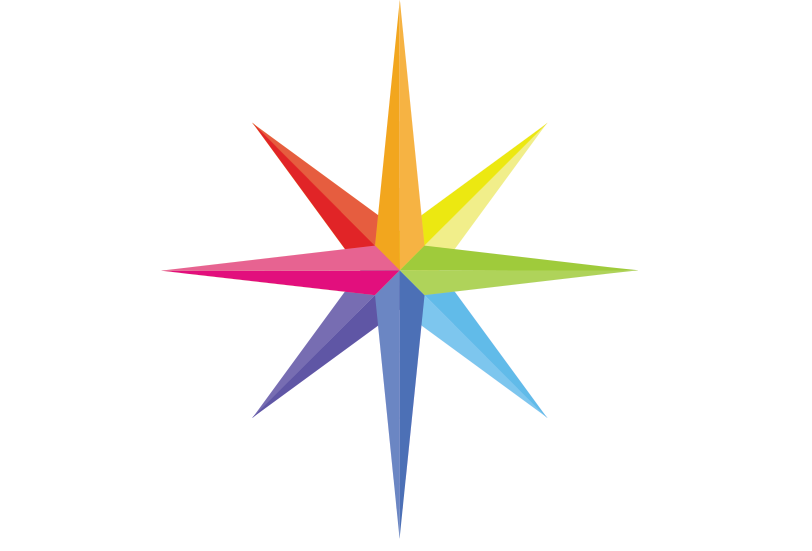 SALES PROCESS
5 Methods 
of Prospecting

In priority of effectiveness...
SALES PROCESS
METHOD 1
5 Methods of Prospecting
Introduction
Uses the influence of others 
(3rd Party)
SALES PROCESS
METHOD 2
5 Methods of Prospecting
Warm Market
Anyone who knows you or knows your name
Anyone who likes you or trusts you
SALES PROCESS
METHOD 3
5 Methods of Prospecting
STEAM (or Indirect Recruiting)
Uses influence of others, but emphasises business opportunity
SALES PROCESS
METHOD 4
5 Methods of Prospecting
3 Foot Rule
Talk to anyone who comes within 3 feet
Also referred to as Friendship Farming
SALES PROCESS
METHOD 5
5 Methods of Prospecting
Creative Prospecting
’Cold Market’ Techniques
Just going through lots of numbers
Advertising, web pages, flyers, mail shots, cold calling
Don’t know you or don’t trust you
These methods are by far the least effective and potentially harmful to the company name.
SALES PROCESS
Our company does not approve of and discourages this form of marketing
Very expensive
Ineffective – low success rate
Does not find the right type of people
Starts recruits and clients off with the wrong impression
Difficult to build a transferable business around
Difficult to get people to take immediate action
BUILD A MARKET
Media Sources
Includes internet advertising
Very ineffective for our business
Carries many compliance issues
...must have EVP and Compliance approval.
SALES PROCESS
BUILD A MARKET
Word of Mouth
MOST EFFECTIVE!
MOST EFFECTIVE!
Transferable
Low Cost – anyone can get started in business
Finds the best qualified market (recruits for clients)
Clients and recruits see how the system works; it builds itself
SALES PROCESS
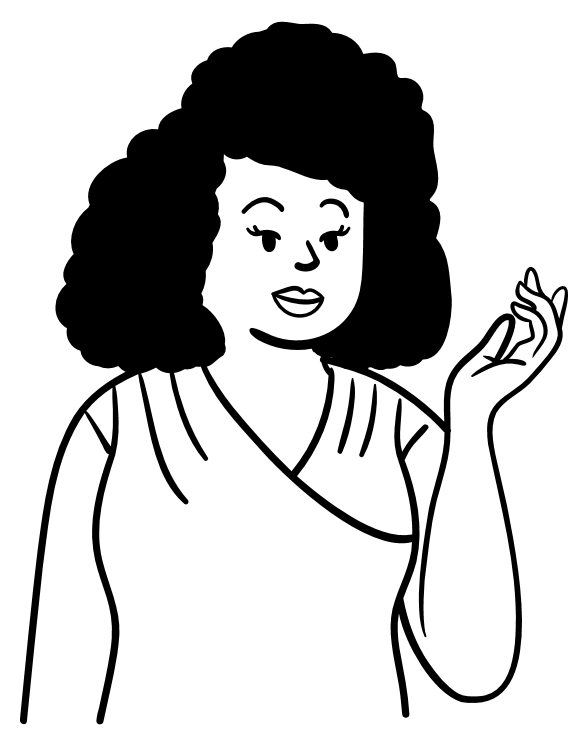 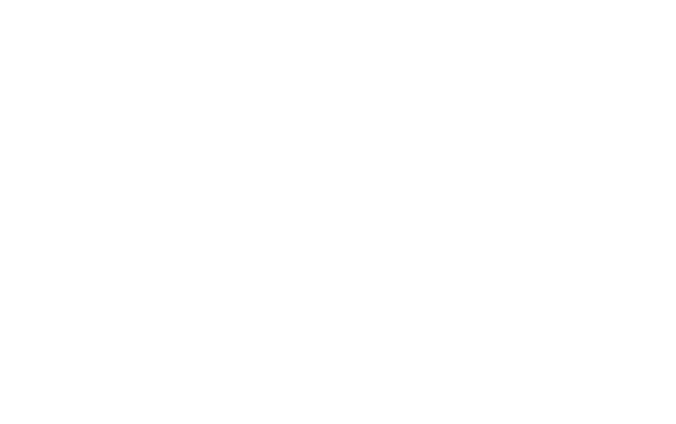 THIRD PARTY REFERRAL SYSTEM
A recruiting system!
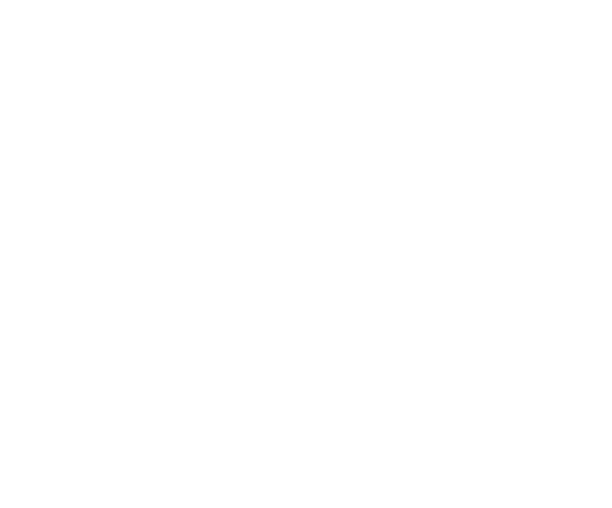 What is it?
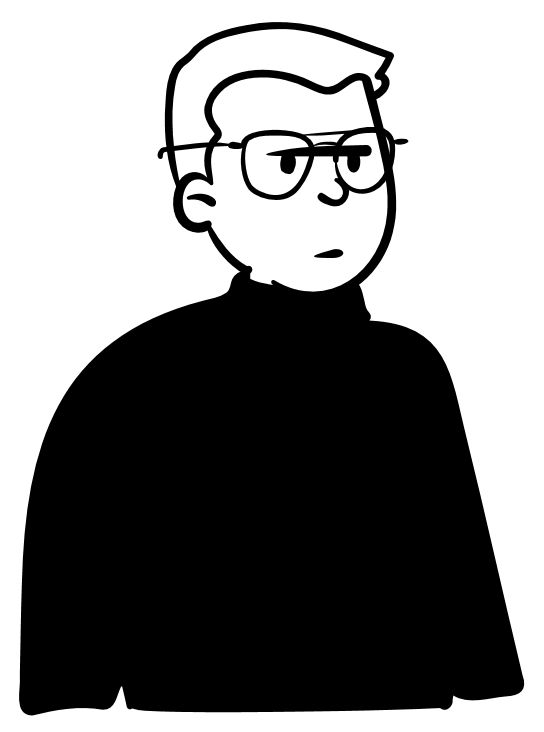 Success at Genistar is based on:
Your income today
Your outcome tomorrow
(the future business that you build, the success of your people and the overrides generated by their success.)
SALES PROCESS
THIRD PARTY REFERRAL SYSTEM
The system was created to ensure your success in both 
areas of your business.

Master the system.

Teach it to your people and you will have an unlimited business.

Opportunity to go full time.
SALES PROCESS
BUILD TO 100 REFERRALS
Works because you generate a pool of qualified referrals
You should never have less than 100 qualified referrals
You typically can only reach 50%
25% will either not be interested or have an excuse
SALES PROCESS
Of the 25 interested remaining...
12
Will schedule an appointment
Out of these 12...
6
Will schedule an appointment this week
6
Will schedule an appointment in the following weeks
Therefore, a bank of 100 referrals will yield approximately 6 appointments per week.

At this rate, you can probably go full-time and earn more than in your current job.

Once you have mastered the system, share referrals with your new team members who do not have a warm market to help them get started.
SALES PROCESS
DO’S & DON’TS
Build your referrals the way a farmer builds his crops...
PLANTING!
Save your referrals, 
they go stale!
DON’T
DO
SALES PROCESS
Send out the referral texts; build more referrals by seeing the referrals
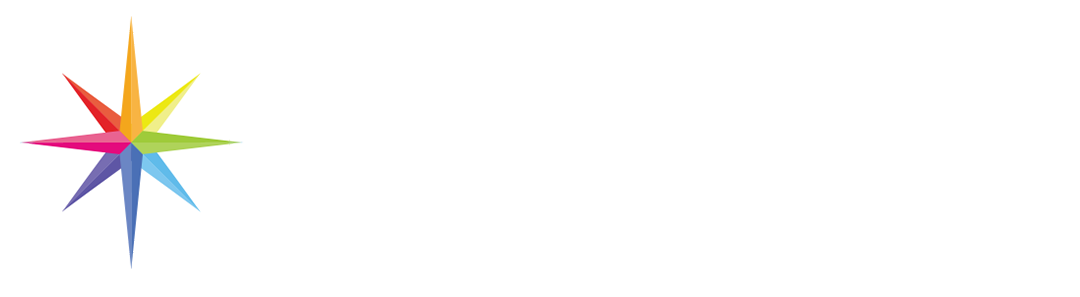 Fastest way to build a solid business
Can always be as busy as you    want to be
Makes your time more valuable
WHY GET 
QUALIFIED
REFERRALS?
Makes sure you get introduced properly
Saves time because prospects are already qualified
It is an easier appointment     to set
It is transferable
It is safer, you know the people who know    these people
It is more FUN! You are meeting friends of friends!
SALES PROCESS
WHO DO YOU GET 
REFERRALS FROM?
It begins with free word of mouth advertising from people who already know you and trust you.
Use your trainer
Marry your influence and their knowledge
Let them get referrals for you
Use the Training Triangle
Conduct Practice Presentations after you are deemed competent
Bring them to an Opportunity Meeting
HOW TO 
DEVELOP YOUR 
WARM MARKET
Get referrals from your clients
Follow the System
Get a commitment for referrals on the first appointment (SCOOP)
Memorize and use the Third-Party Carryback Close
Qualify each referral
SALES PROCESS
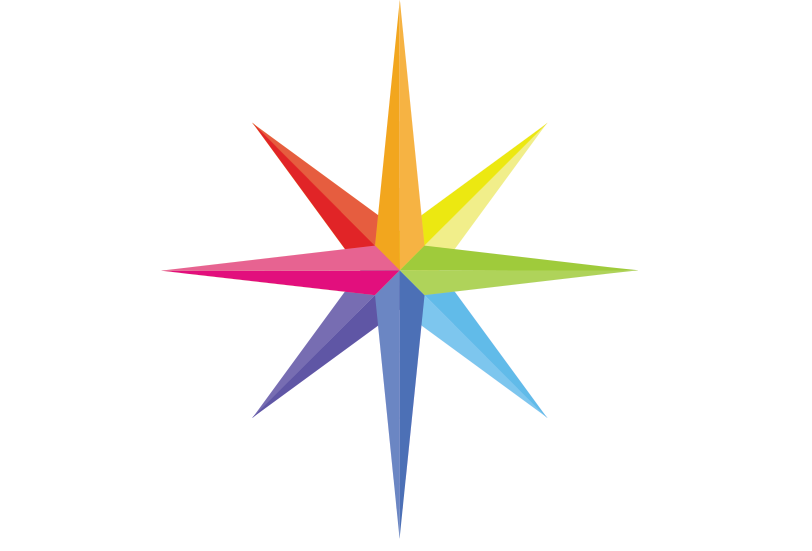 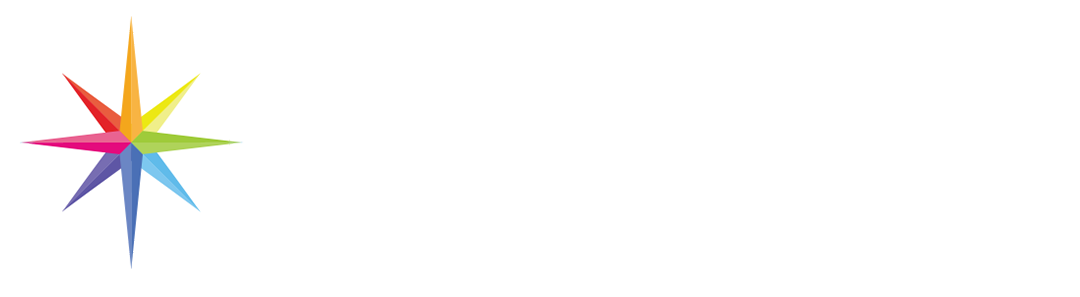 Thank You
SALES  PROCESS